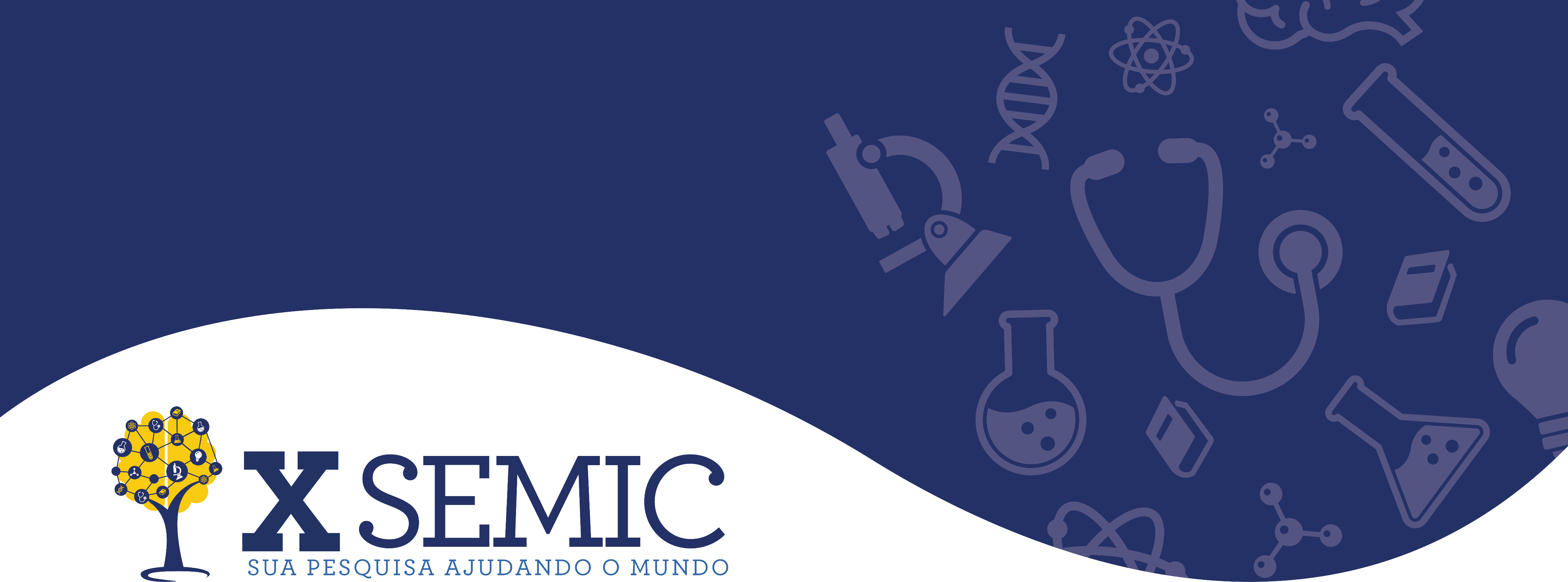 TÍTULO
Autores
SUA FOTO AQUI
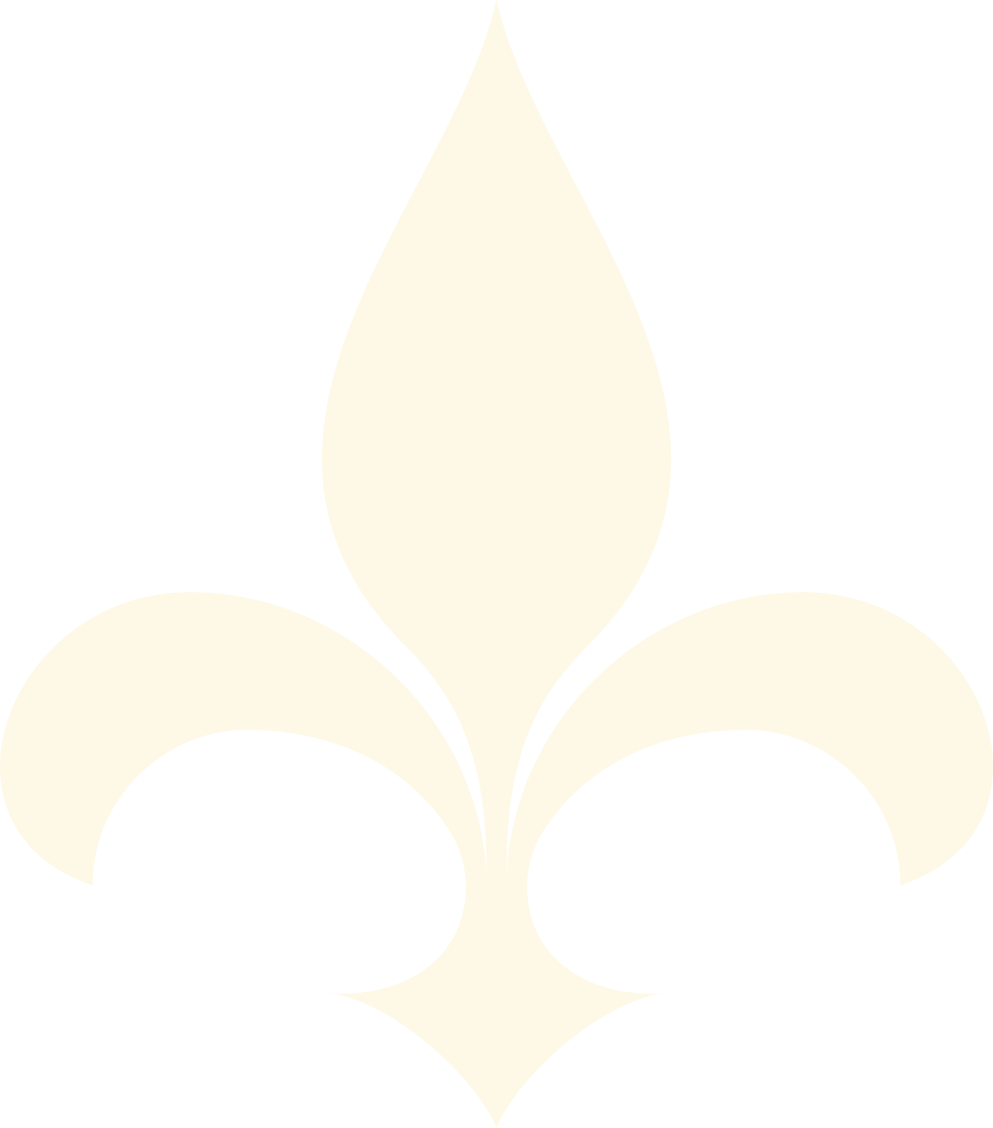 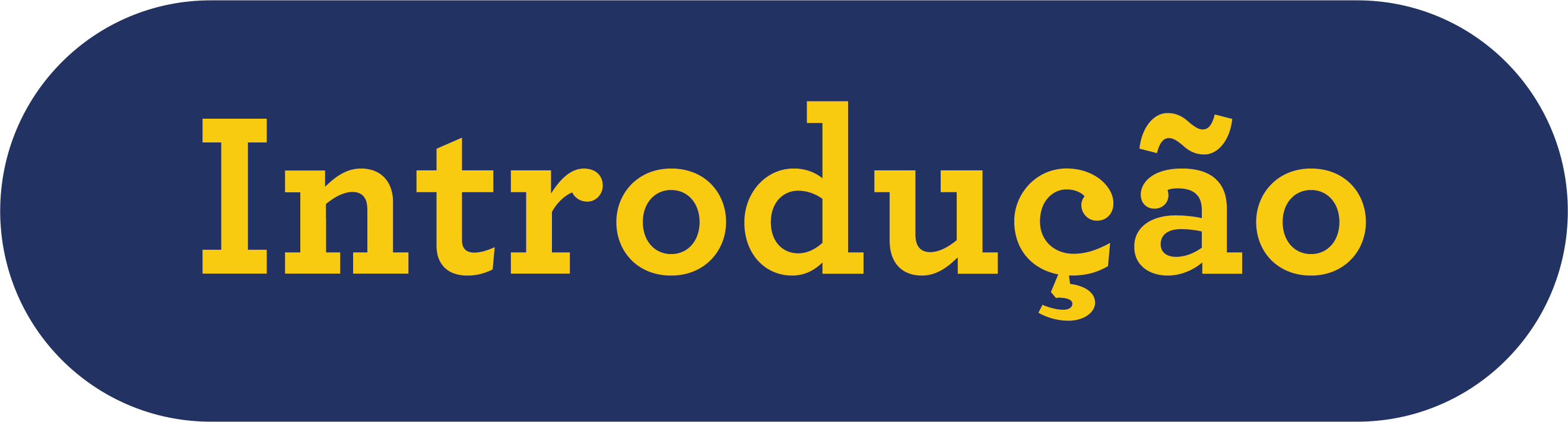 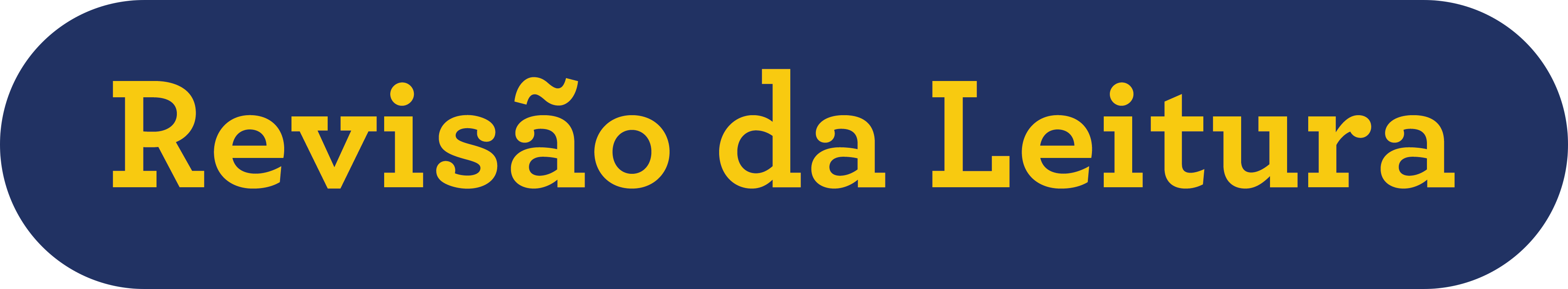 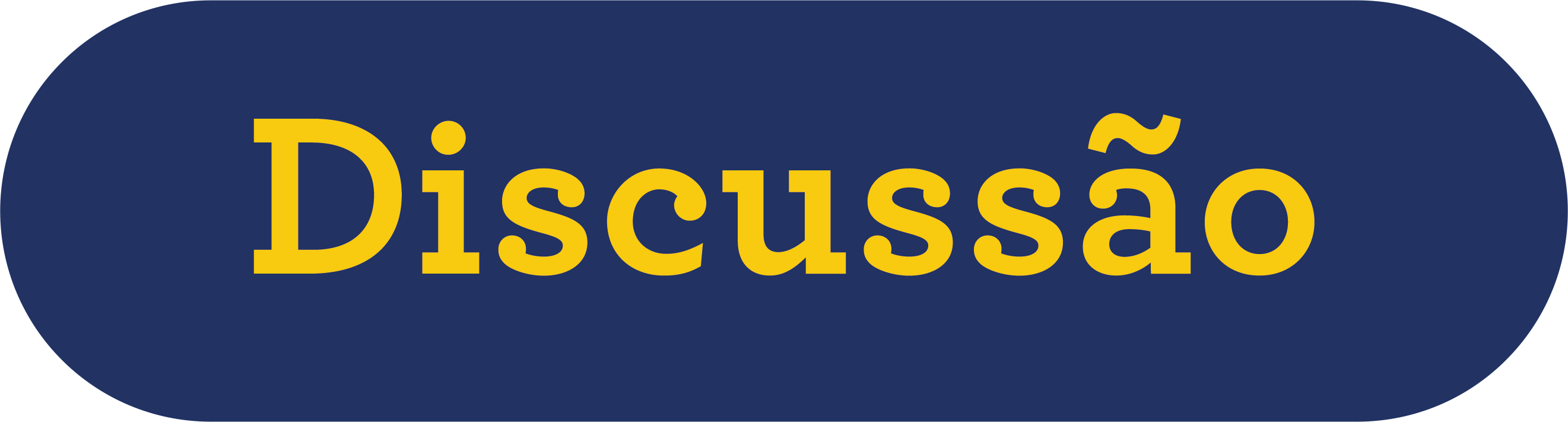 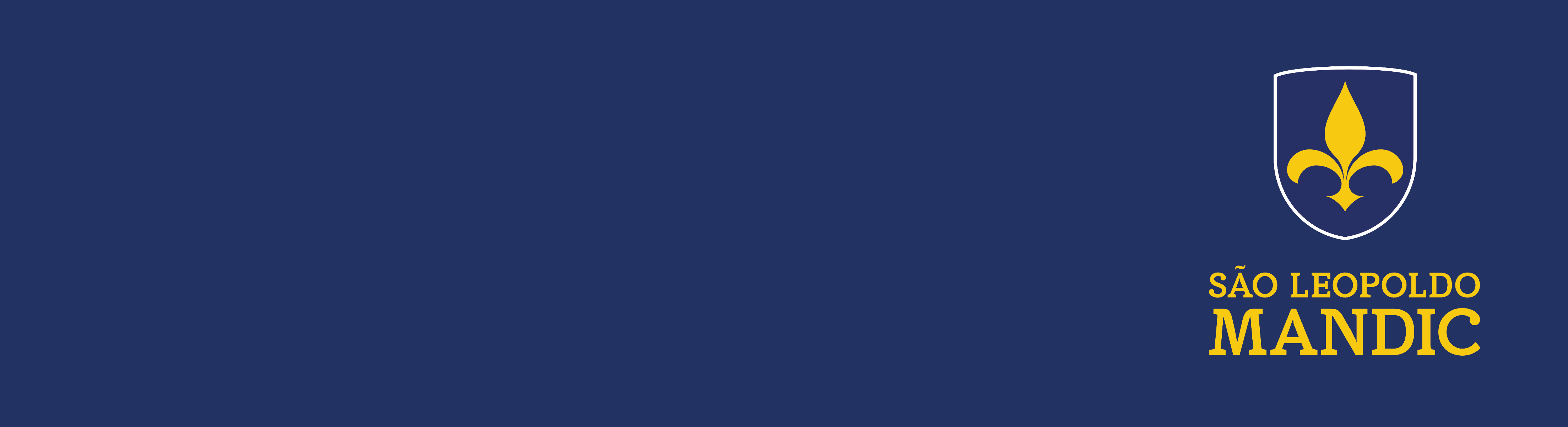 Conclusão
Apoio